Ústav priemyselného inžinierstva a manažmentu
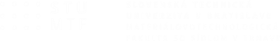 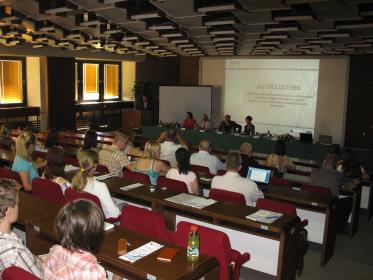 I. Pedagogická činnosť
Zabezpečované študijné programy:
Bc.: Priemyselné manažérstvo, 
			Personálna práca v priemyselnom podniku,
Ing.: Priemyselné manažérstvo, 
PhD.: Priemyselné manažérstvo

Profil absolventa:
Priemyselné manažérstvo - absolvent má ucelené vysokoškolské vzdelanie so zameraním na rozvoj vedomostí v oblasti manažérskych aktivít na podnikovej úrovni a rozvoj nástrojov a metód aplikovaných v manažmente rôznych typov spoločností. Ovláda vedecké metódy výskumu a vývoja zamerané na samostatné získavanie poznatkov z danej oblasti. Je schopný rozvíjať kreatívne metódy v oblasti priemyselného manažérstva, navrhovať a  zabezpečovať prevádzkovanie sociálno-technických a manažérskych systémov v rôznych typoch spoločností, urýchľovať rozvoj inovačných procesov a aplikovať rôzne prístupy zamerané na zdokonaľovanie manažmentu podnikov.
I. Pedagogická činnosť
Profil absolventa:
	Personálna práca v priemyselnom podniku - absolvent rozumie stratégii personálneho manažmentu a jeho prepojenosti s teóriou a praxou trhového mechanizmu. Osvojený systém poznatkov podporí jeho tvorivú riadiacu prácu s ľudskými zdrojmi. Súčasťou nadobudnutých poznatkov je kvalitná počítačová gramotnosť. Absolvent je schopný  zúčastniť sa na riešení pomerne zložitých personálnych problémov so zreteľom na požiadavky podnikateľských subjektov, na ich ekonomické, právne i morálne limity.

Uplatnenie absolventa:
            Priemyselné manažérstvo
 vo vrcholových manažérskych pozíciách v rôznych typoch organizácií, 
 v konzultačno-poradenských spoločnostiach zaoberajúcich sa uvedenou problematikou,
 na univerzitách pri zabezpečovaní vedecko-výskumnej i pedagogickej činnosti.
           Personálna práca v priemyselnom podniku
v malých a stredných firmách ako manažér, 
vo väčších firmách na strednej úrovni riadenia, 
v rozličných agentúrach, v oblasti styku s verejnosťou, 
v oblasti vládnych, nevládnych, ziskových alebo neziskových 
	organizácií.
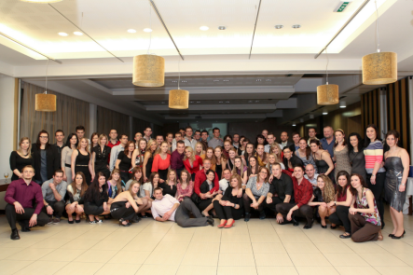 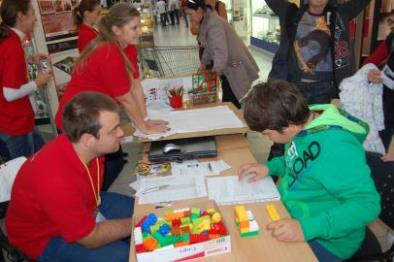 II. Vedecko – výskumná činnosť
Riešené domáce grantové projekty:

	APVV – Koncept HCS modelu 3E vs. koncept Corporate Social Responsibility 		(CSR). – APVV – LPP–0384-09
	KEGA – Zavedenie predmetu "Udržateľné spoločensky zodpovedné podnikanie" 		do študijného programu Priemyselné manažérstvo na II. stupni MTF 		STU. – 037STU-4/2012
	VEGA –	Transformácia ergonomického programu do štruktúry manažérstva podniku integráciou a využitím modulov QMS, EMS, HSMS – 1/0448/13
	VEGA – 	Výskum faktorov ovplyvňujúcich selekciu a implementáciu nástrojov 			integrovanej marketingovej komunikácie s ohľadom na bezpečnosť 			informácií a ochranu zákazníka – 1/0558/12
	VEGA – Manažment kvality informácií v projektovom riadení v priemyselných podnikoch v SR  – 1/1203/12
	VEGA – Identifikácia kľúčových parametrov udržateľnej výkonnosti priemyselných 		podnikov v podmienkach multikultúrneho prostredia – 1/0787/12
II. Vedecko – výskumná činnosť
Riešenie grantových projektov z fondov EÚ:

		Vedomostná fakulta pre hospodársku prax,
		Vysoké školy ako motory rozvoja vedomostnej spoločnosti 
		Zavedenie vnútorného systému zabezpečenia kvality vzdelávania
   		"Moderné vzdelávanie pre vedomostnú spoločnosť„
		Centrum pre rozvoj kompetencií v oblasti priemyselného inžinierstva a manažmentu - 	ITMS 26110230115.

		Príprava projektov v rámci rámcového programu Horizont 2020.
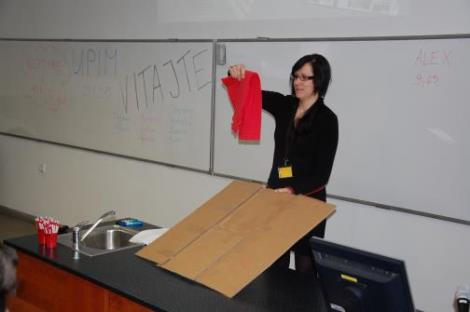 III. Ostatné projekty
Medzinárodný vyšehradský fond: „Festival vedy ako platforma pre posilnenie spolupráce medzi univerzitami V4 krajinami“. Hlavným zámerom projektu bolo vytvoriť základ pre aktívnu vedeckú spoluprácu medzi krajinami V4 prostredníctvom výmeny osvedčených postupov a prenosu vedomostí. Projekt bol príležitosťou pre prepojenie akademických a podnikateľských inštitúcií z krajín V4 oblasti výskumu, vzdelávania a medzinárodnej mobility vysokoškolských učiteľov a študentov. 
Projekt ALTECS: „Výmena vedomostí v rámci alternatívneho hospodárskeho systému na podporu udržateľného regionálneho rozvoja“ sa realizoval v rámci programu cezhraničnej spolupráce Slovenská republika – Rakúsko v spolupráci s inštitúciami ako: Ekonomická univerzita Viedeň, Rakúske Spolkové ministerstvo poľnohospodárstva, lesného a vodného hospodárstva a životného prostredia, Hospodárska komora Viedeň a Trnavská regionálna komora SOPK a Materiálovotechnologická fakulta so sídlom v Trnave, Slovenská technická univerzita Bratislava. Dôležitou súčasťou projektu ALTECS bola trojtýždňová letná univerzita.
South East Europe Programme: „AUTOCLUSTERS“ - projekt spájal univerzity, výskumné a vývojové inštitúcie, podporné inštitúcie z krajín EÚ-15, s cieľom pripraviť a vytvoriť prvú automobilovú sieť v juhovýchodnej Európe. Ďalším cieľom bol tzv. clustering a činnosti orientované na zlepšovanie inovačných kapacít a procesov v regióne a zlepšenie technológií a know-how - v rámci automobilové priemyslu.
IV. Projekty realizované v spolupráci s praxou
Zvýšenie technickej vedomostnej základne a praktických zručností pedagógov a študentov UPIM v rámci koncepcie „Digitálny podnik“, Nadácia Volkswagen Slovakia, 

Optimalizácia zásobovania výrobných liniek karosárne NSF, DHL Exel, 

Optimalizácia systému zásobovania, Inergy Automotive Systems, 

Optimalizácia systému zásobovania v spoločnosti HBPO, HBPO, 

"Materialfluss PW - KB, Volkswagen Slovakia, 

Optimization of inbound logistic in PSA Slovakia, a. s.,

Návrh riešenia pre zníženie zaťaženia ručnej manipulácie s bremenami a činností spôsobujúcich poškodenie podporno-pohybovej sústavy v podmienkach výrobného podniku CH-F, Chemosvit Folie, a.s.
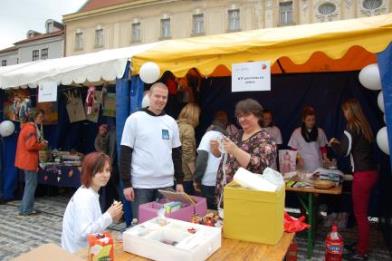 Táto prezentácia je príspevkom projektu 
Vedomostná fakulta pre hospodársku prax
ITMS 26110230113
Projekt je realizovaný na základe podpory operačného programu Vzdelávanie, financovaný z európskeho sociálneho fondu
Doba riešenia projektu: X/2013 – IX/2015
Autor: Ing. Vanessa Prajová, PhD.
Moderné vzdelávanie pre vedomostnú spoločnosť/Projekt je spolufinancovaný zo zdrojov EÚ
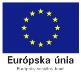 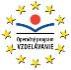 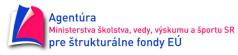